角とその大きさ
分度器を使って あ の角の大きさをはかりましょう
ウ
あ
ア
イ
分度器の中心を頂点アにあわせる
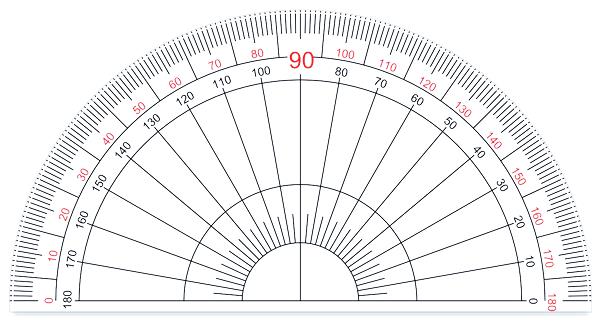 ウ
あ
ア
イ
0 の線を辺アイにあわせる
°
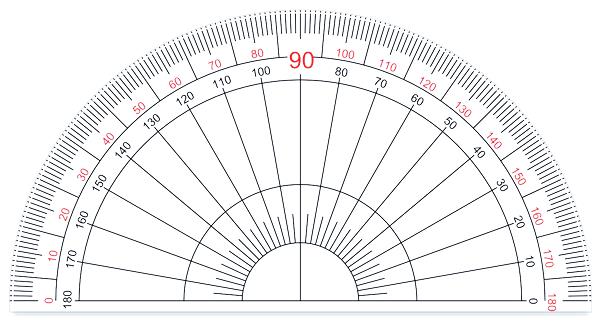 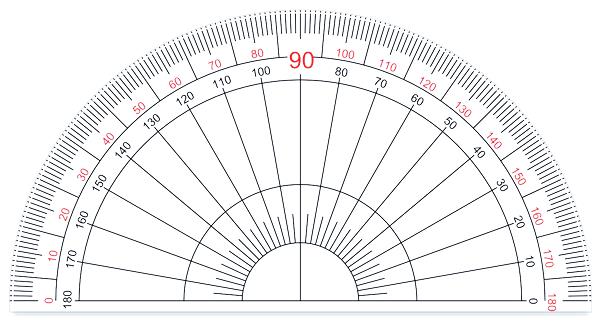 ウ
あ
ア
イ
辺アウの上にある目もりをよむ
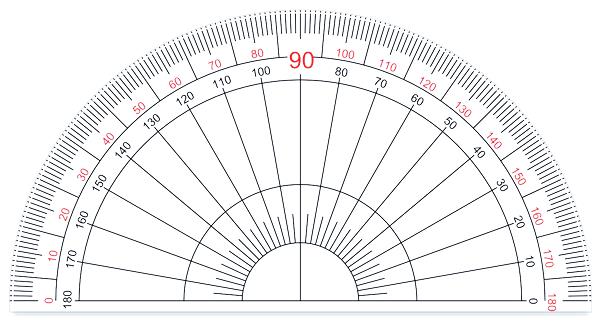 ウ
あ
ア
イ